„Bez ciekawości nie ma mądrości” – czy to stare przysłowie straciło na ważności? Drugoklasiści udowadniają, że jeszcze długo - nie.  I sami szukają w czasie zajęć odpowiedzi na kluczowe zagadnienia związane ze zdrowiem.
Zatem oddajmy im głos:
Stajemy się świadomymi konsumentami – wybieramy tylko zdrowe produkty.
Już wiemy, że woda jest niezbędna dla naszego zdrowia!  Więc ją pijemy, a nawet w niej pływamy- na basenie, oczywiście!!!
A gdyby tak, tędy płynęła rzeka. Świat byłby jeszcze piękniejszy.
Przenosimy wodę z pojemnika do pojemnika i jakoś jej dziwnie ubywa. Podobnoz naszego organizmu woda też wyparowuje…
Muszą być jakieś sposoby na jej uzupełnienie. Razem coś wymyślimy.
Jak Mama wyciska sok  wydaje się to, takie proste.
Już wiemy, że najbardziej smakuje nam to, co sami zrobimy. A zrobimy lemoniadę.
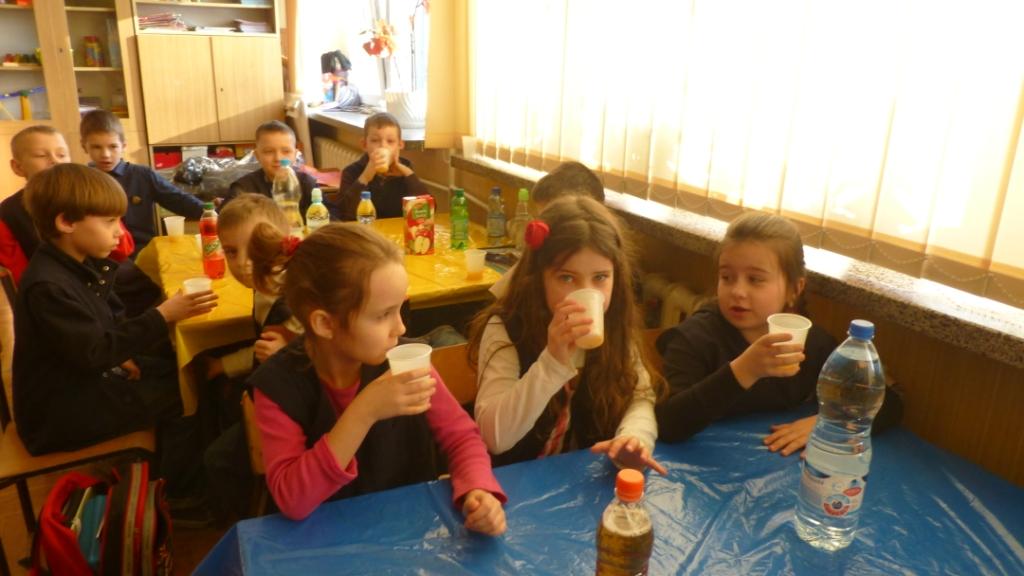 A to odpada!  Samo E, tego już pić nie będziemy.
Są jednak informacje, które jeszcze przemyślimy.
Poszukajmy „dobrego cukru” – na pewno gdzieś tu będzie i doda nam energii!!!
Okazuje się, że jednak można znaleźć zdrową przekąskę.
My też mamy pyszne i zdrowe produkty, chętnie się nimi dzielimy.
„W zdrowym ciele zdrowy duch” – staramy się nie tylko zdrowo jeść, ale też dużo się  ruszać!!!
Zdrowo jem, więcej wiem. Hurra!!!